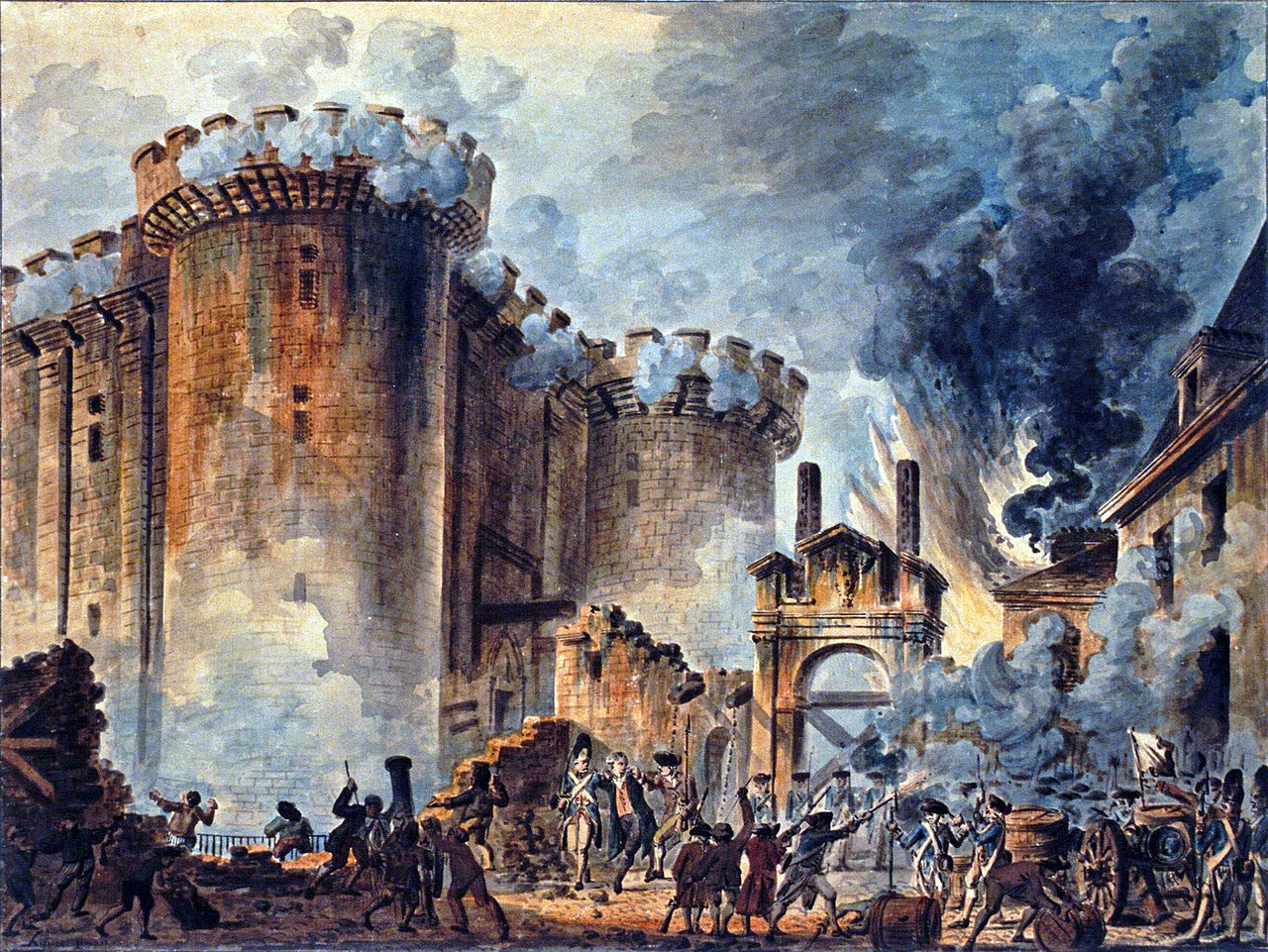 1789
The French Revolution:  Part I
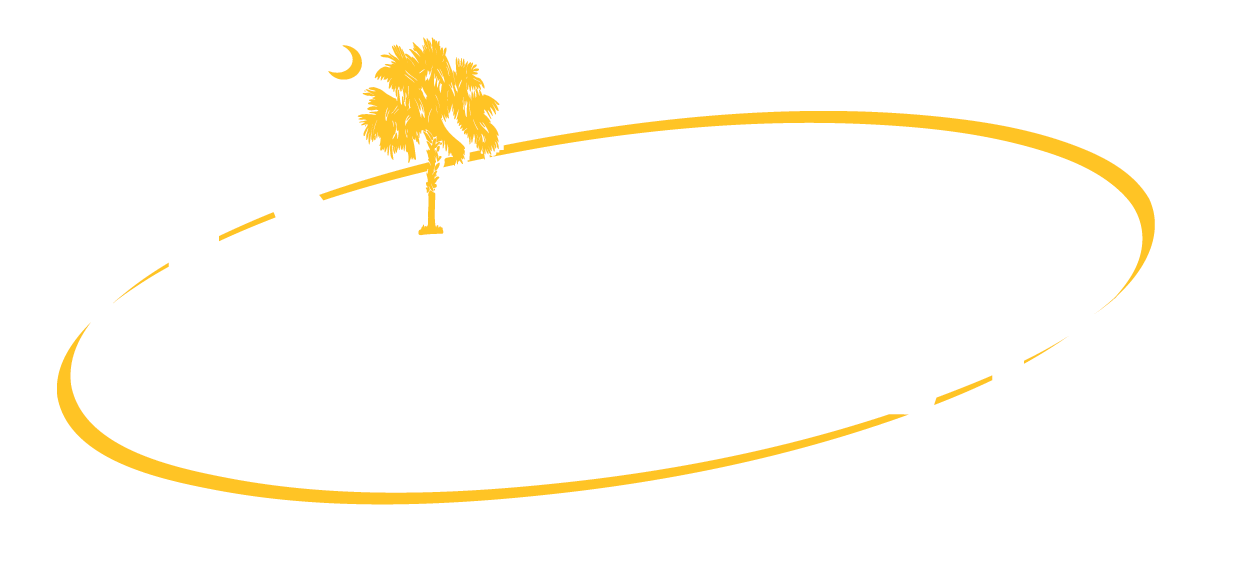 the Old Regime
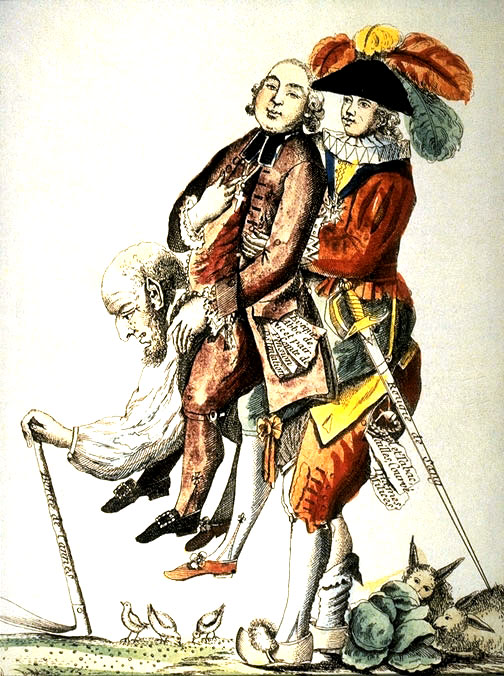 1
TAX 
EXEMPT
2
3%
THREE ESTATES:
First (Clergy)
Second (Nobility)

Third (Everyone Else)
97% of Population
3
Caricature of the Third Estate carrying the First Estate and the Second Estate on its back.
The Tax Burden in America Today
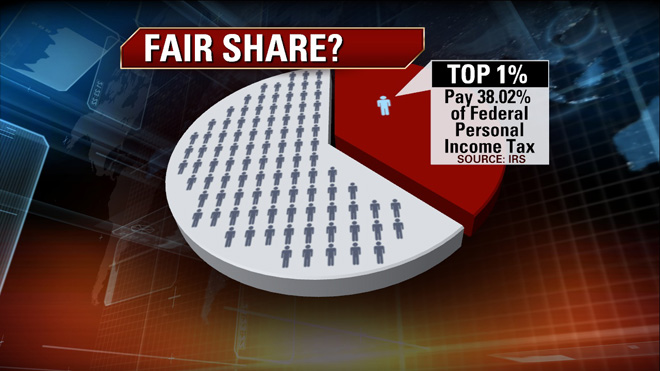 Fox Business:  http://www.foxbusiness.com/politics/2012/01/25/truth-about-federal-tax-burden/
The Tax Burden in America Today
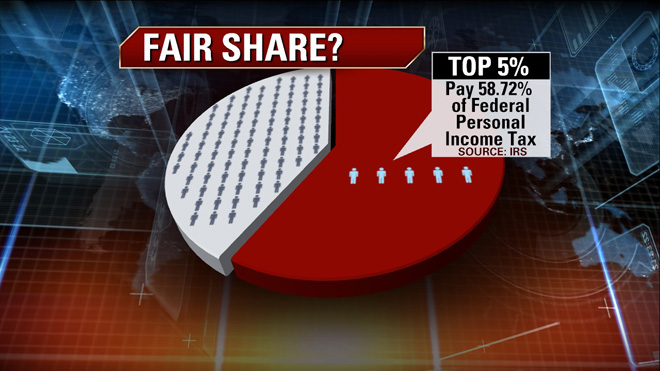 Fox Business:  http://www.foxbusiness.com/politics/2012/01/25/truth-about-federal-tax-burden/
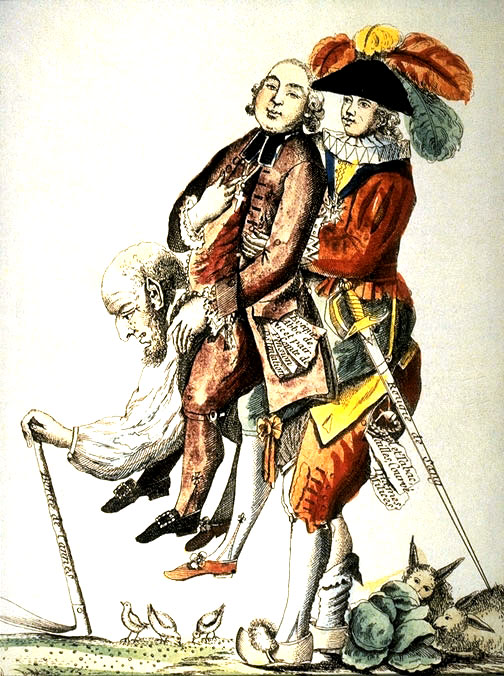 exempt
1
2
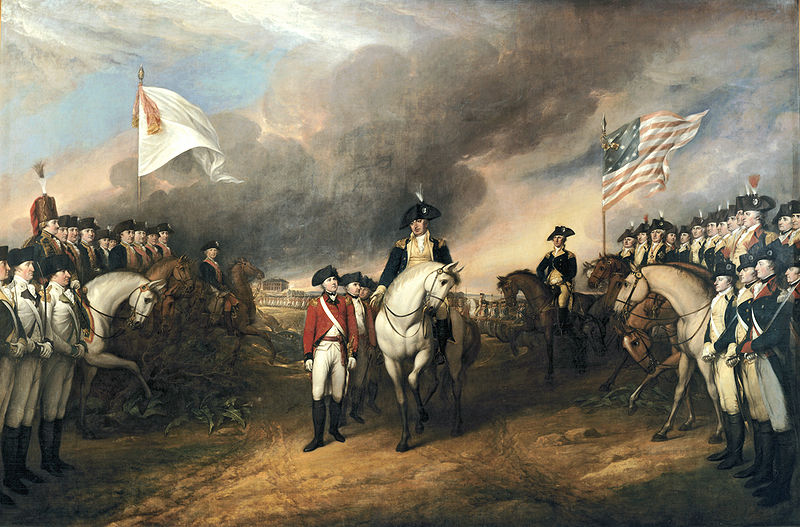 The American Revolution
1775-1783
French military & financial assistance to the U.S. was vital to the in winning the American Revolutionary War.
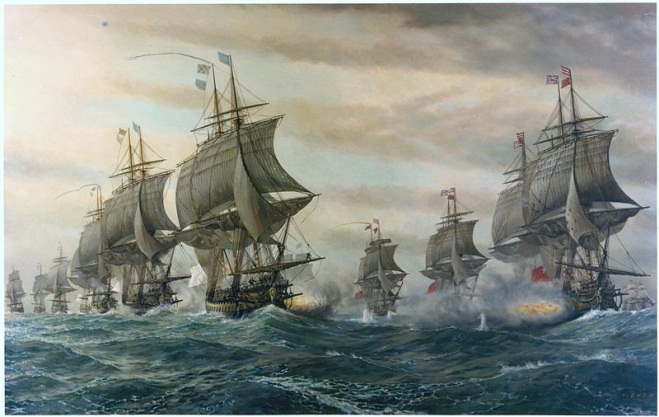 Battle of the Chesapeake
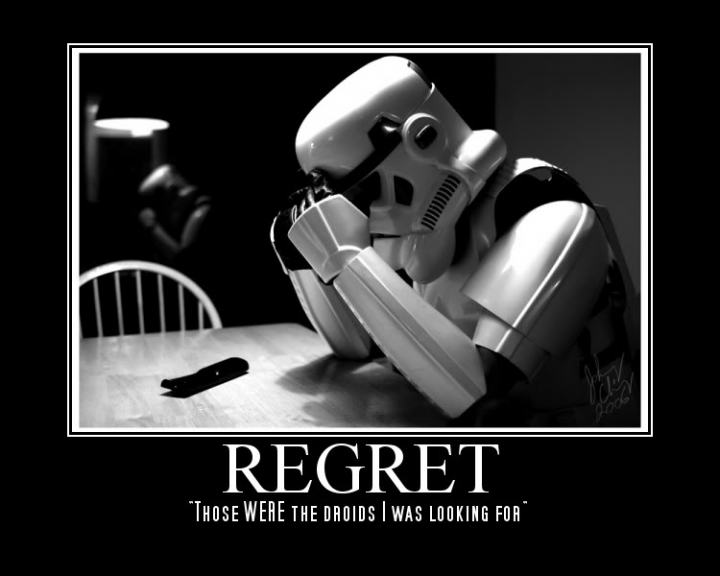 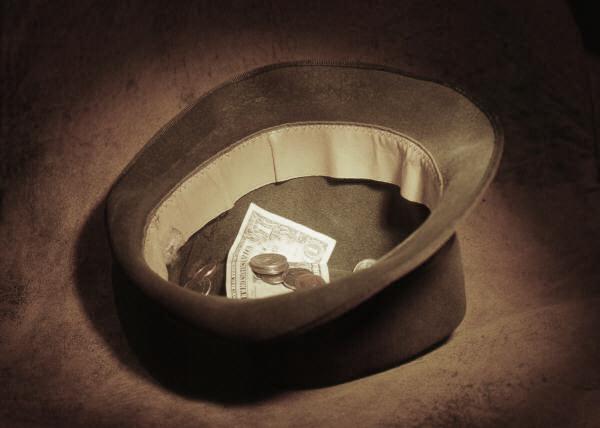 Budget Crisis
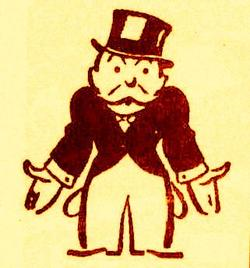 Aristocratic Resurgence
and Royal Weakness
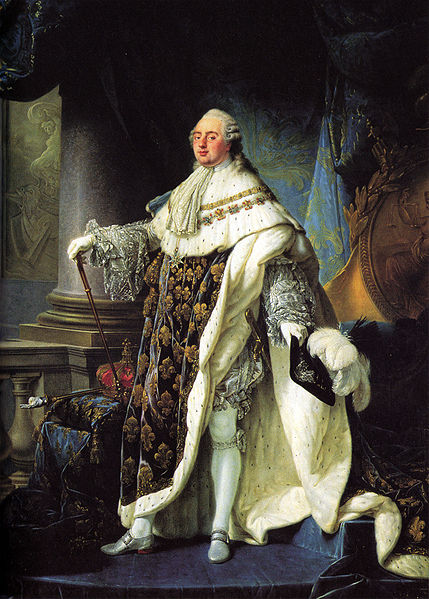 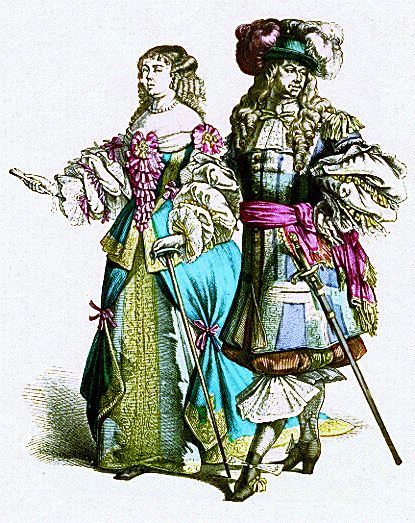 WEAK
RESURGENCE
The Assembly of Notables
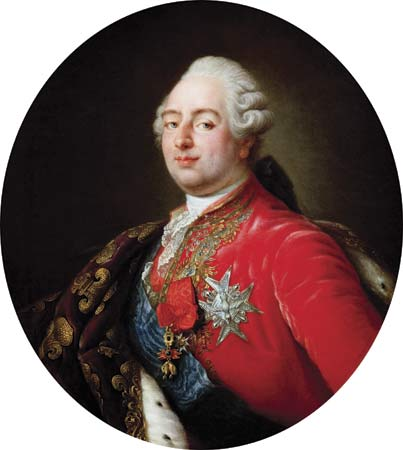 1787
In 1787, Louis called an “Assembly of Notables,” hoping to get representatives from the nobility and the Church to agree to be taxed.
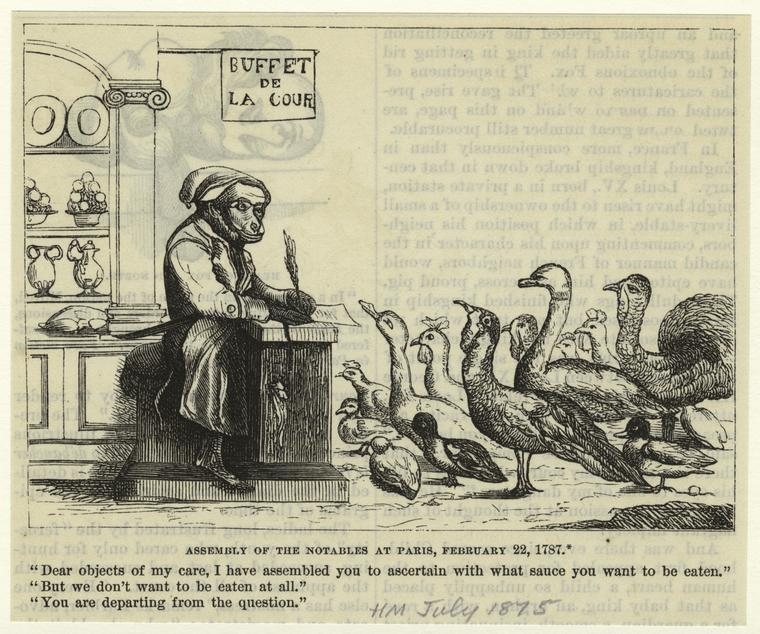 The Assembly of Notables
1787
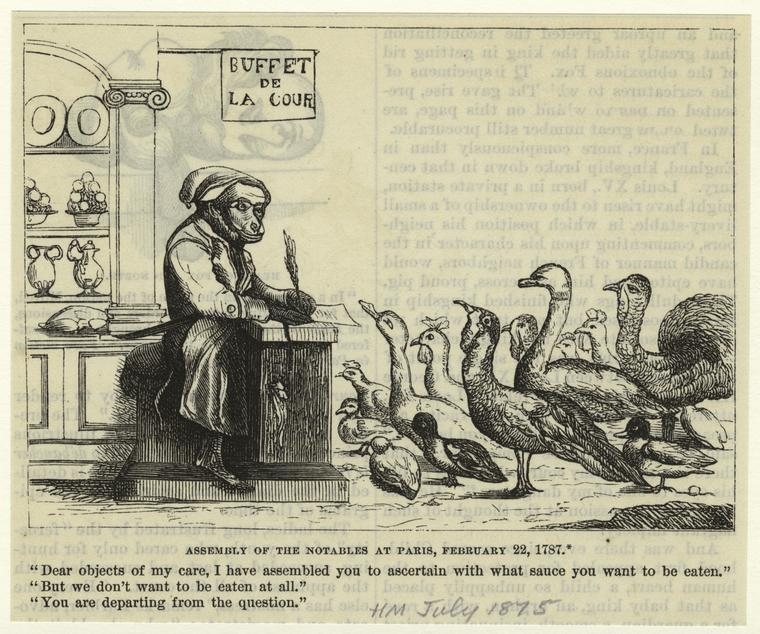 The Assembly of Notables
1787
FAIL
The Estates General
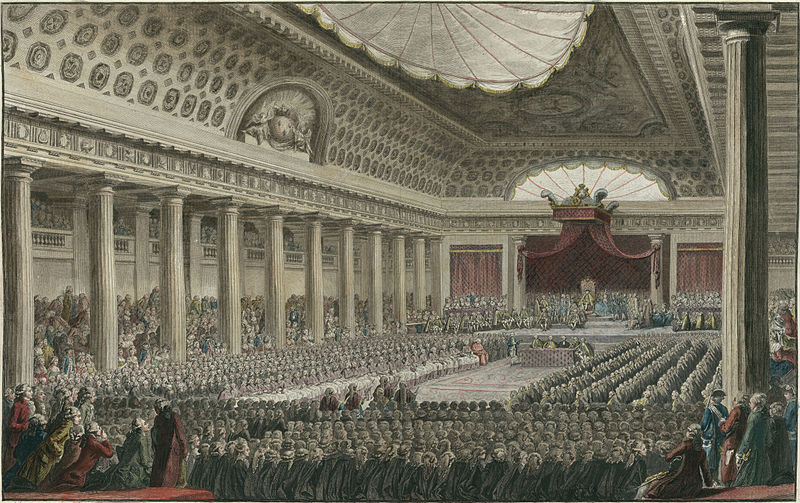 The French king’s advisory body
Not convened since 1614
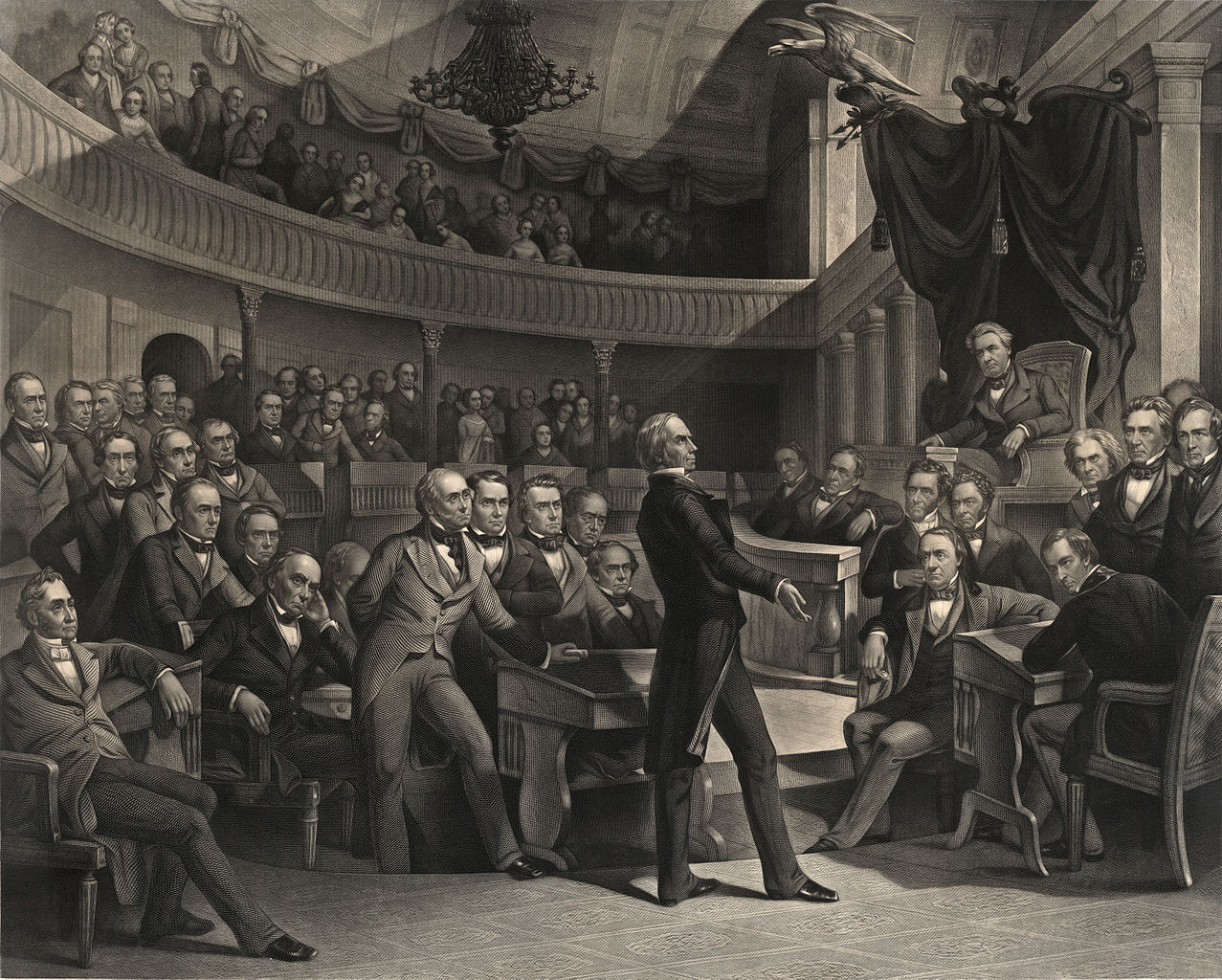 Outdated
Each estate cast one vote as a group.
1
2
3
TheClergy
The Nobility
Everyone Else
BOURGEOISIE
BOURGEOISIE
French Professional Class
(Merchants, Lawyers, etc.)
AGREEMENT = VICTORY
2
1
The Clergy
The Nobility
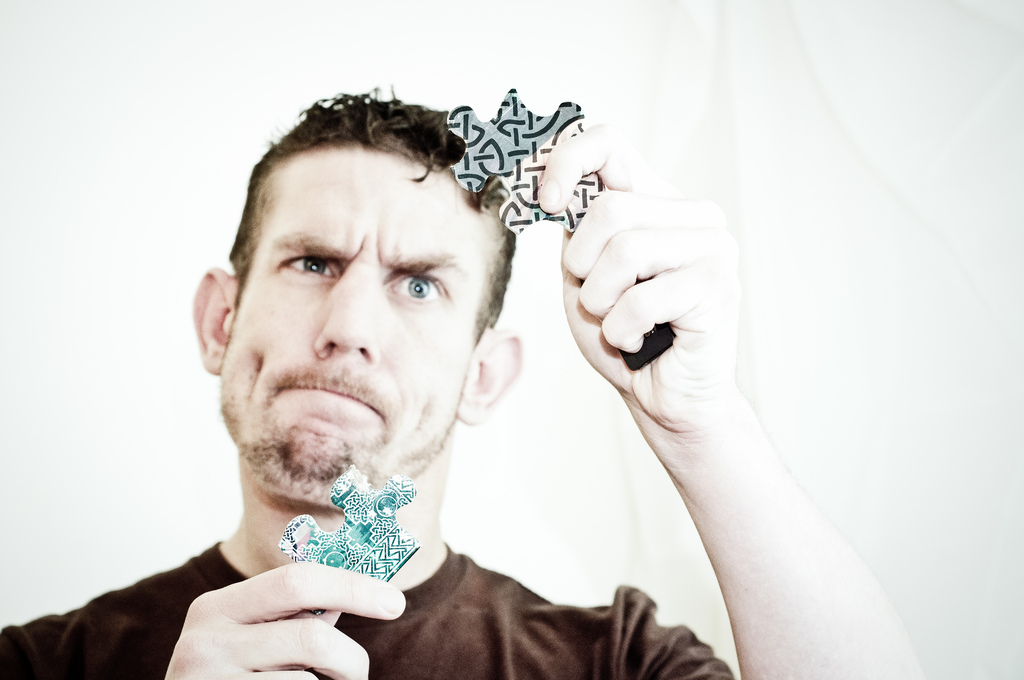 3% is a majority?
Image Credit:   CarbonNYC
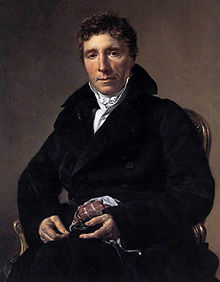 What is The Third Estate?
What is the Third Estate?  
	Everything.  
What has it been until now in the political order?
	Nothing.  
What does it ask to become?  
	Something.
?
Sieyes
Reform Proposals
#1:  “Doubling” the Third
1
2
3
3
TheClergy
The Nobility
Everyone Else
Reform Proposals
#2:  Vote By Head
3
3
3
1
1
1
2
2
2
3
3
3
1
1
1
2
2
2
3
3
3
1
1
1
2
2
2
3
3
3
3
3
3
3
3
3
Reform Proposals
#2:  Vote By Head
1
3
3
3
1
1
2
2
1
3
3
3
1
1
2
2
1
3
3
3
1
1
2
2
2
3
3
3
2
3
3
3
In a single assembly, individual nobles and priests could vote with the Third Estate delegates.
2
3
3
3
Indecision
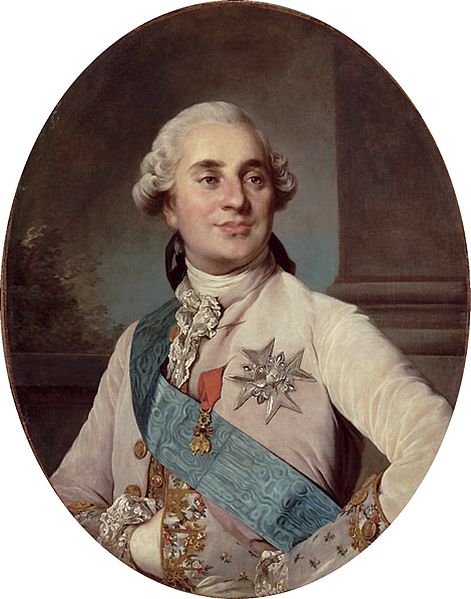 “Doubling” the Third
Vote by Head
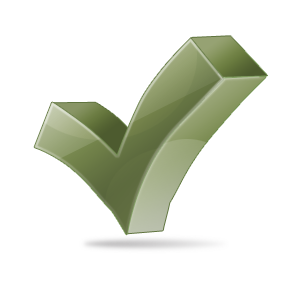 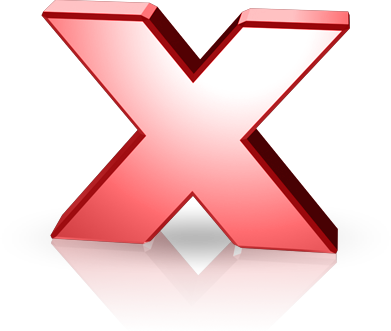 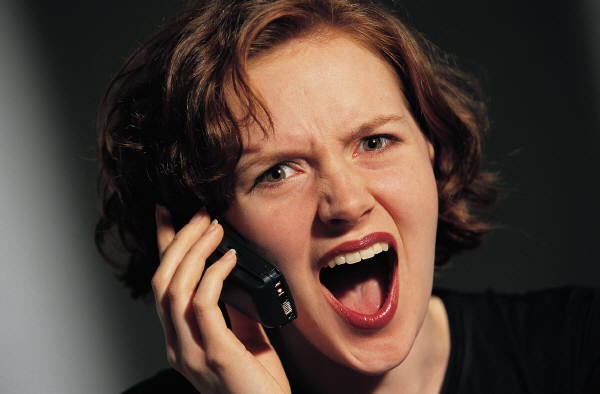 TWICE AS MANY ANGRY DELEGATES
Estates General Convenes
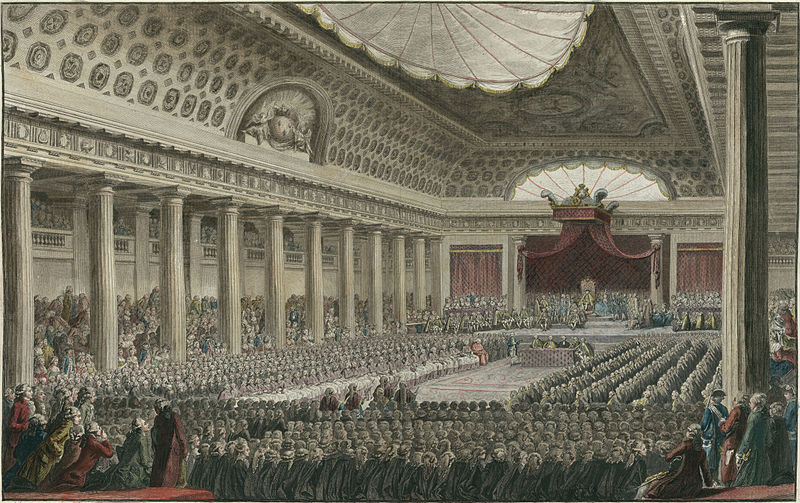 May, 1789
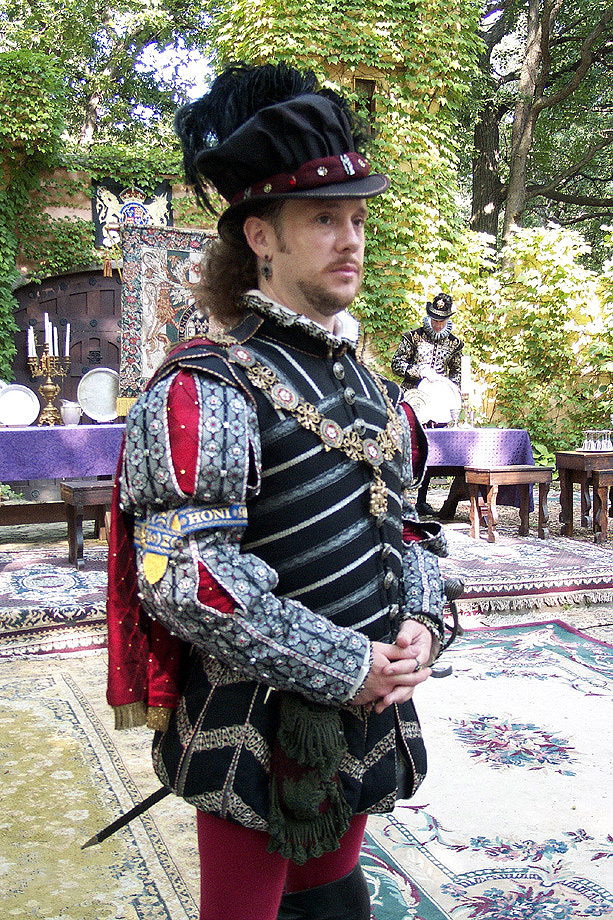 HAT FIASCO
Hats (sumptuary laws)

Louis:  Hat off…
Clergy:  Hats off….
Nobility:  Hats off….
[Uncomfortable Pause]
Third Estate: Hats off.
[Uncomfortable Pause]
Louis:  Hat on.
Photo Credit: One lucky guy
The National Assembly
June 17, 1789
3
3
3
1
1
1
2
2
2
3
3
3
1
1
1
2
2
2
3
3
3
1
1
1
2
2
2
3
3
3
3
3
3
3
3
3
The National Assembly
Join us!
1
1
1
2
2
2
1
1
1
2
2
2
1
1
1
2
2
2
The National Assembly
1
1
2
2
2
1
2
2
1
2
2
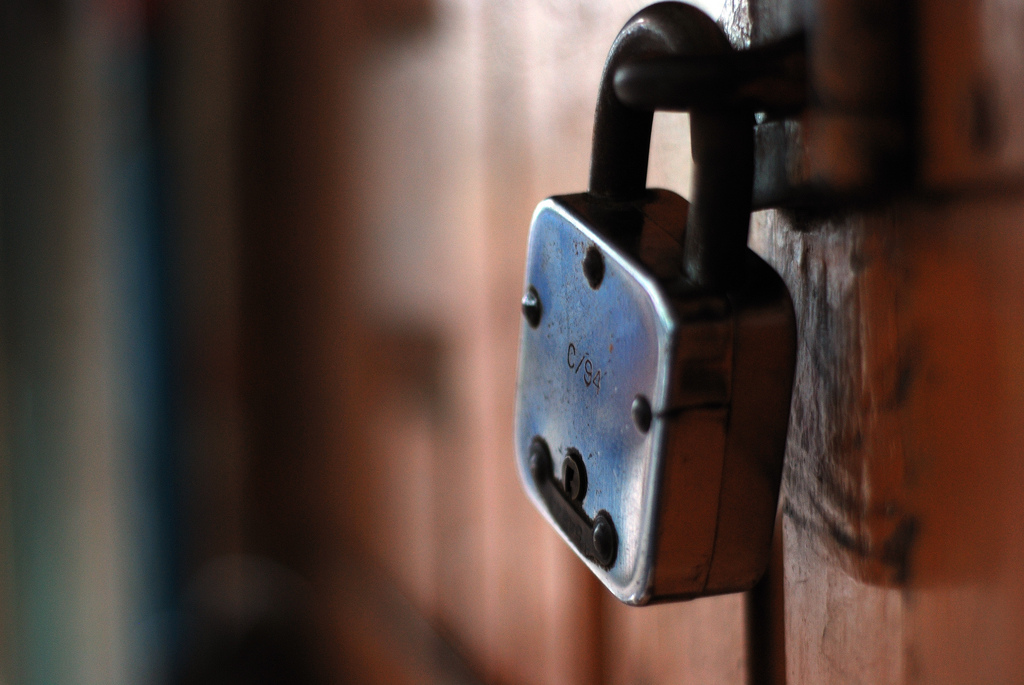 Three Days Later
Photo Credit:  Ravages
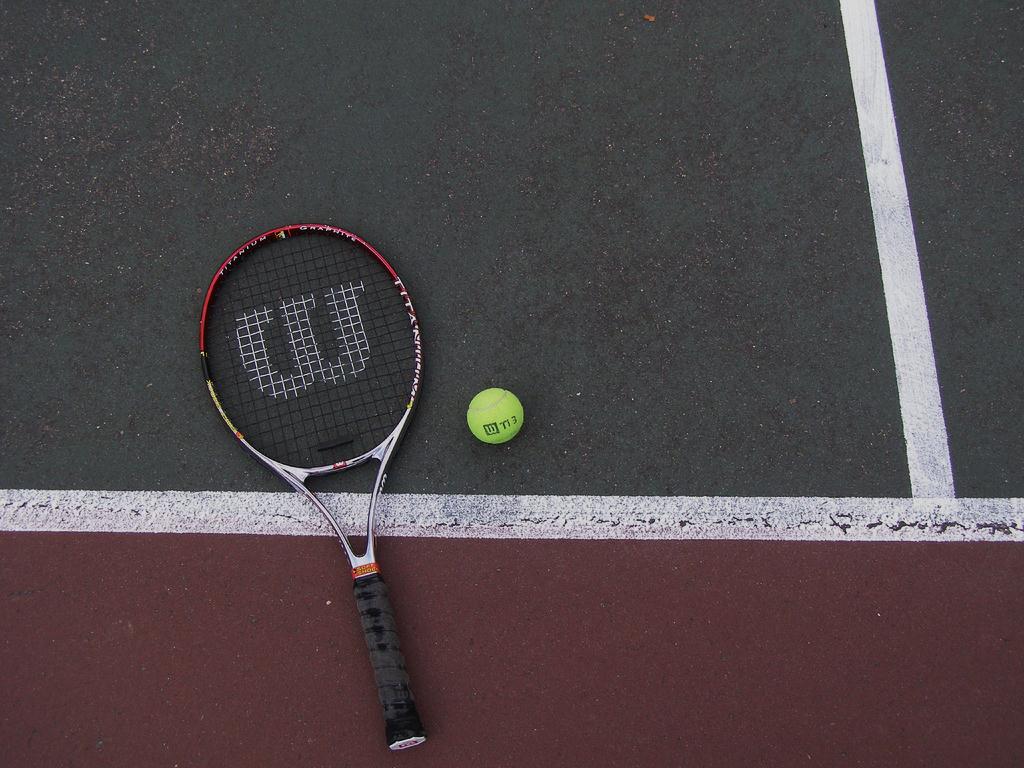 The Tennis Court Oath
Photo Credit: Amara U
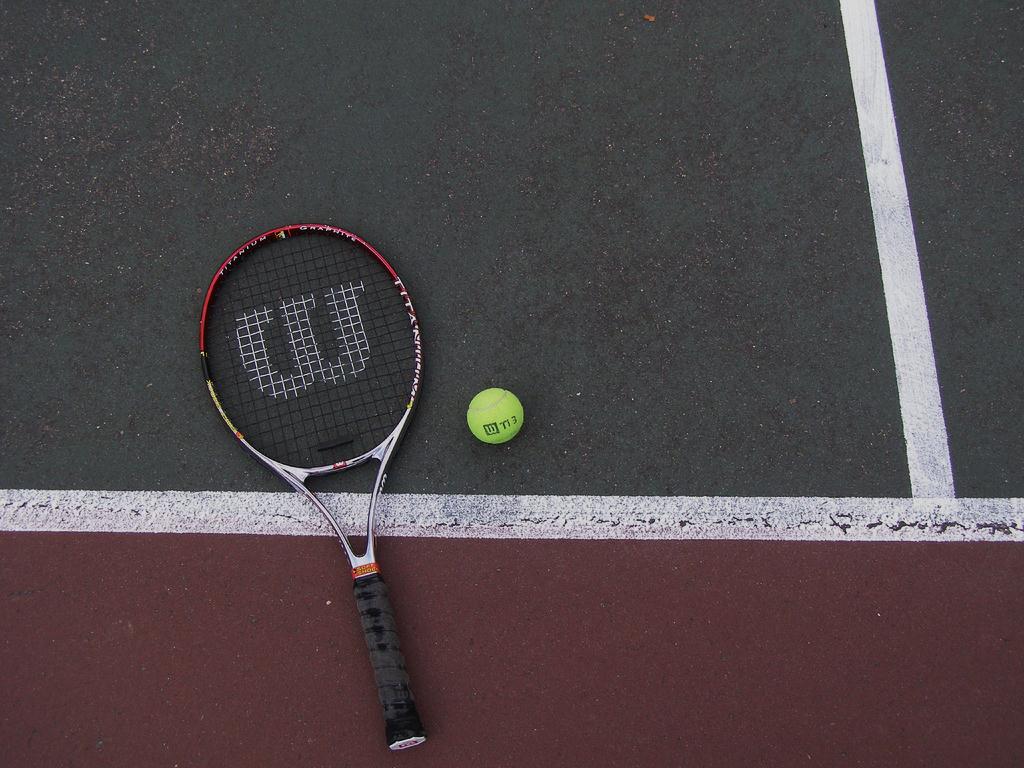 The Tennis Court Oath
The National Assembly pledged not to adjourn until they had adopted a constitution for France.
Photo Credit: Amara U
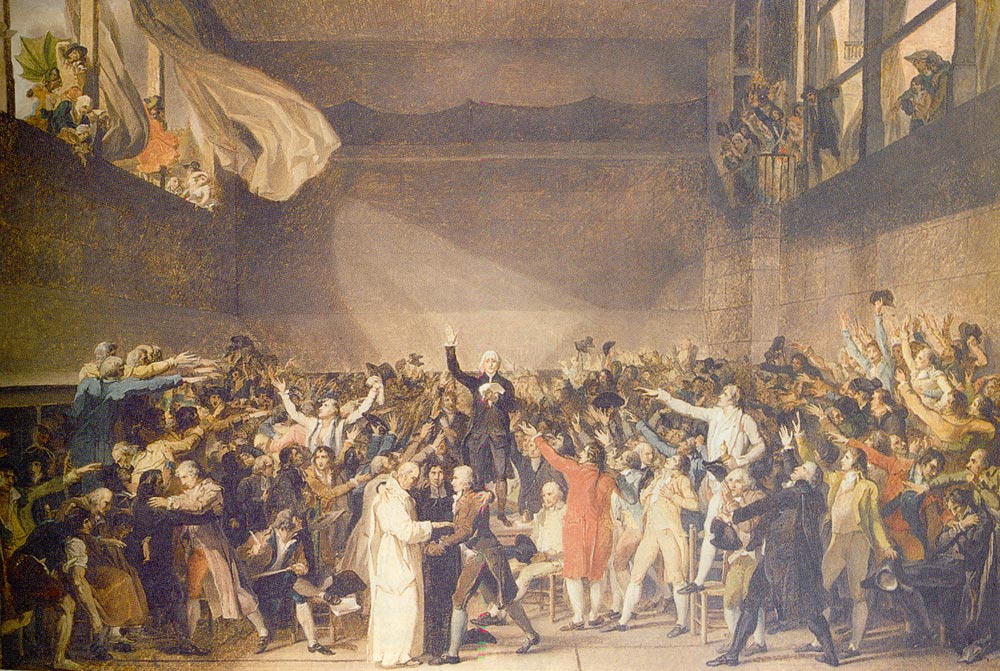 Jacques-Louis David, The Tennis Court Oath
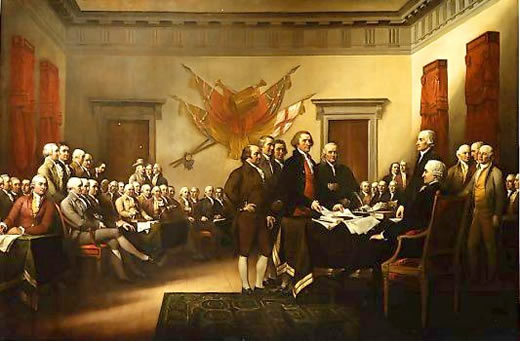 Compare
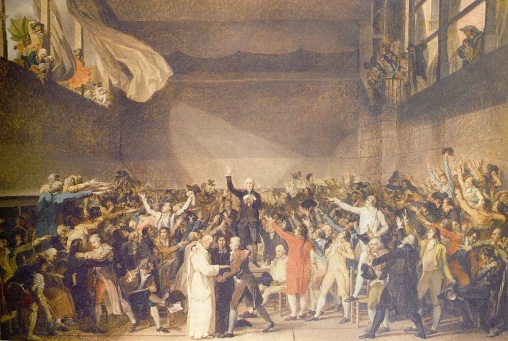 John Trumbull, The Declaration of Independence, 1819
CAPITULATION
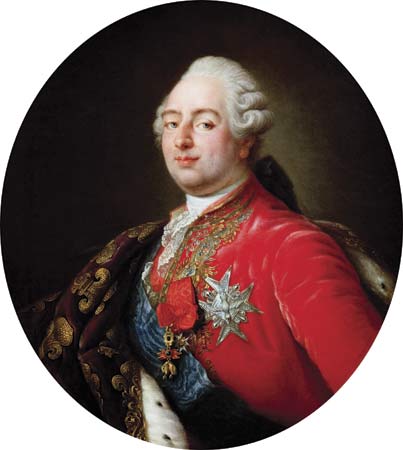 Okay, fine.  Whatever.
CAPITULATION
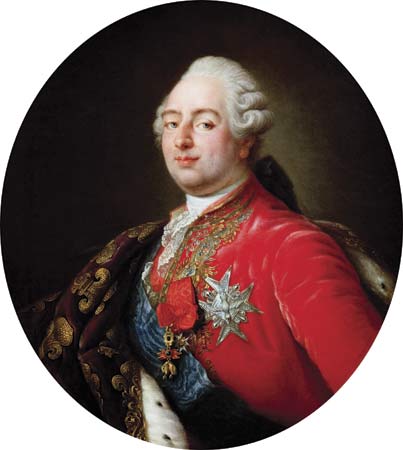 Louis finally recognized the National Assembly as a lawmaking body and directed the remaining First and Second Estate to join the Assembly...
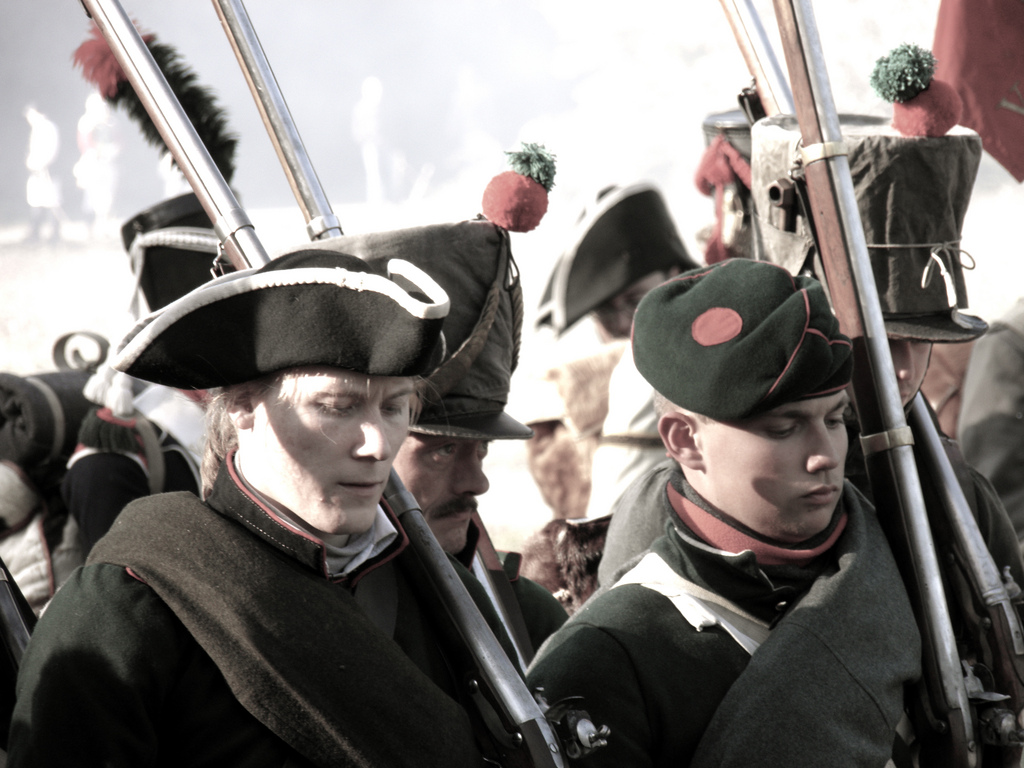 ...but he brought troops to Versailles, just in case.
Photo Credit:  guillermogg
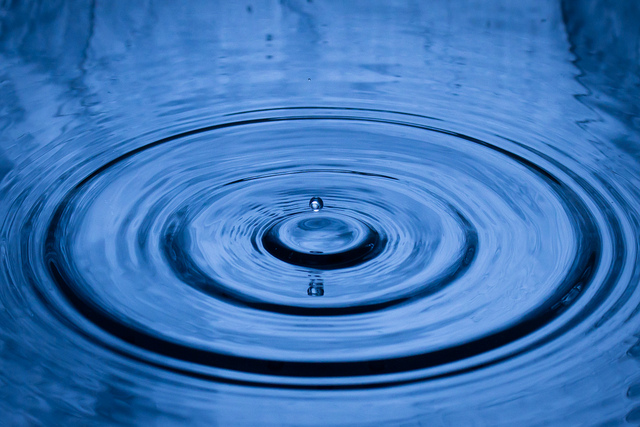 Meanwhile, in Paris...
Photo Credit:  Mark J P
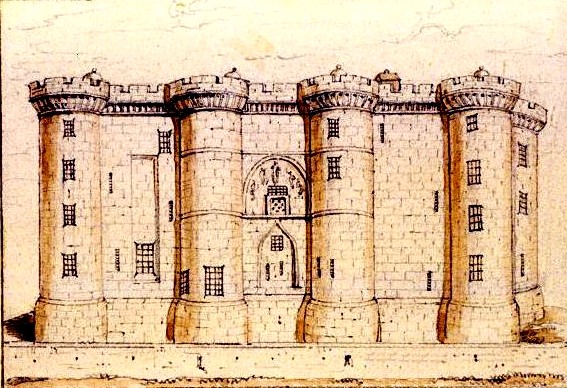 The Bastille
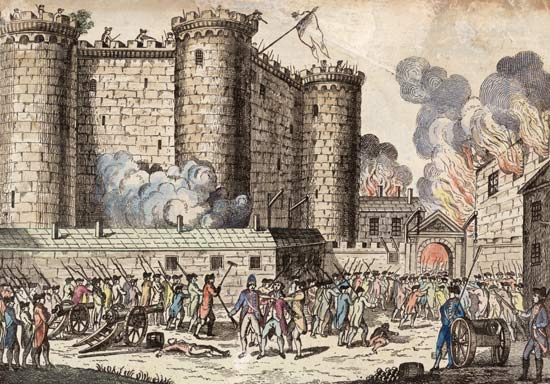 July 14, 1789
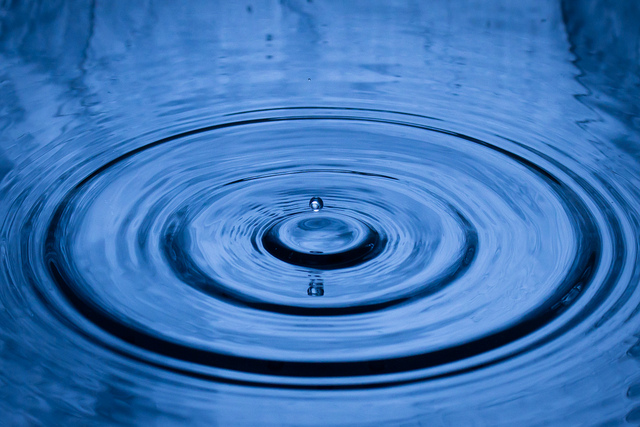 And in the Countryside...
Photo Credit:  Mark J P
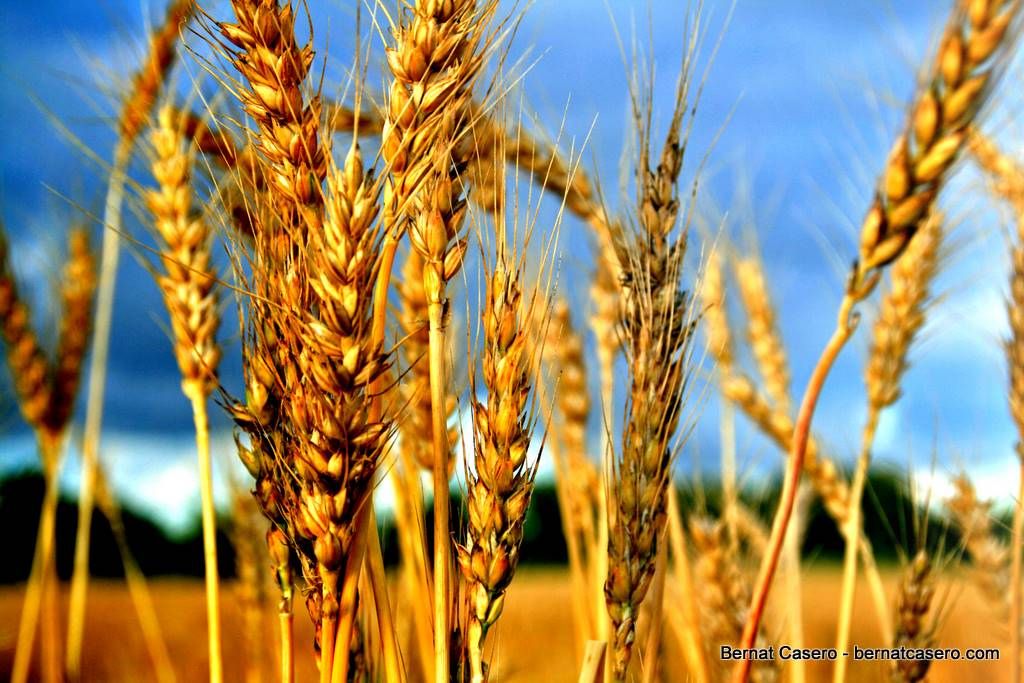 SHORTAGE
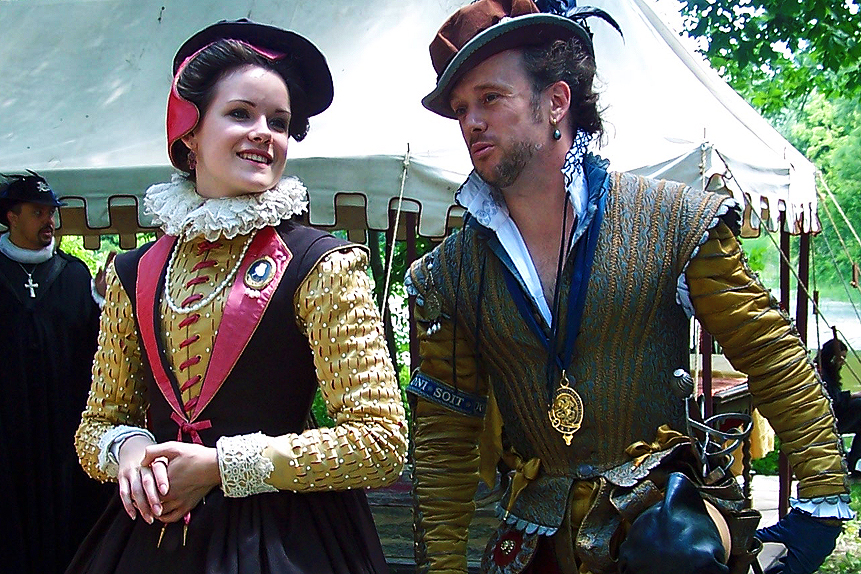 An Aristocratic Plot???
Photo Credit:  One lucky guy
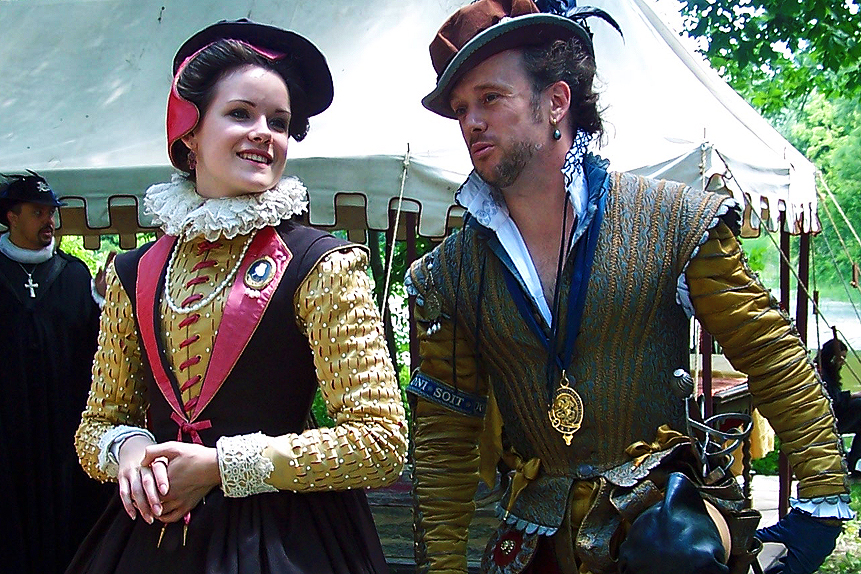 Let’s starve some peasants.
Photo Credit:  One lucky guy
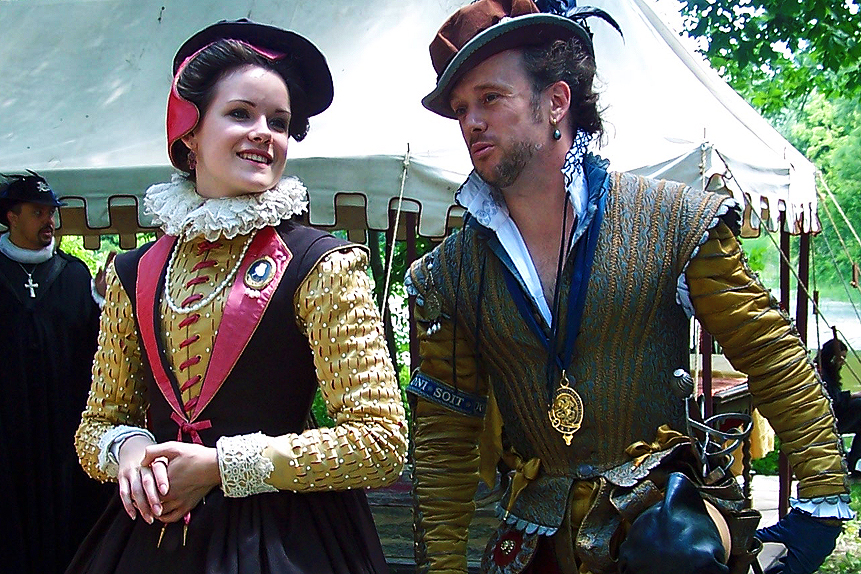 What a splendid idea!
Photo Credit:  One lucky guy
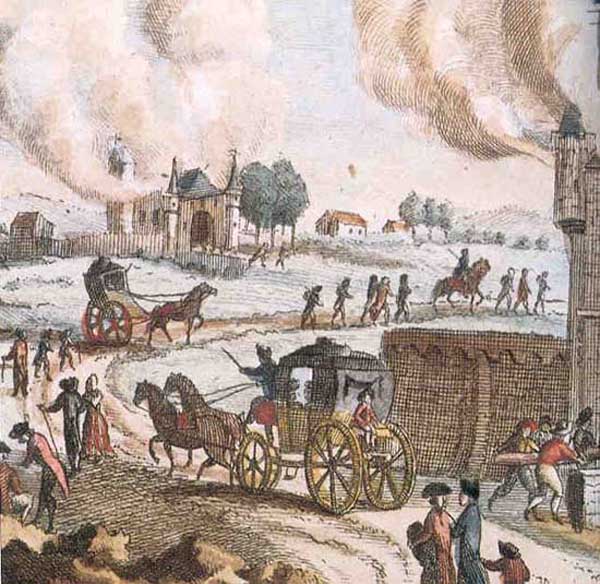 The Great Fear
Summer, 1789
PEASANT REVOLT
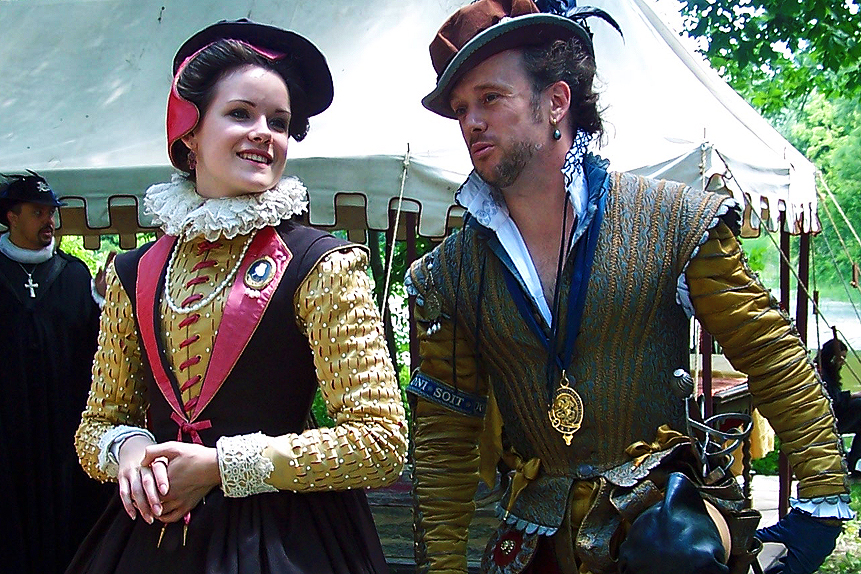 OOPS!  Did they think we were serious?
Photo Credit:  One lucky guy
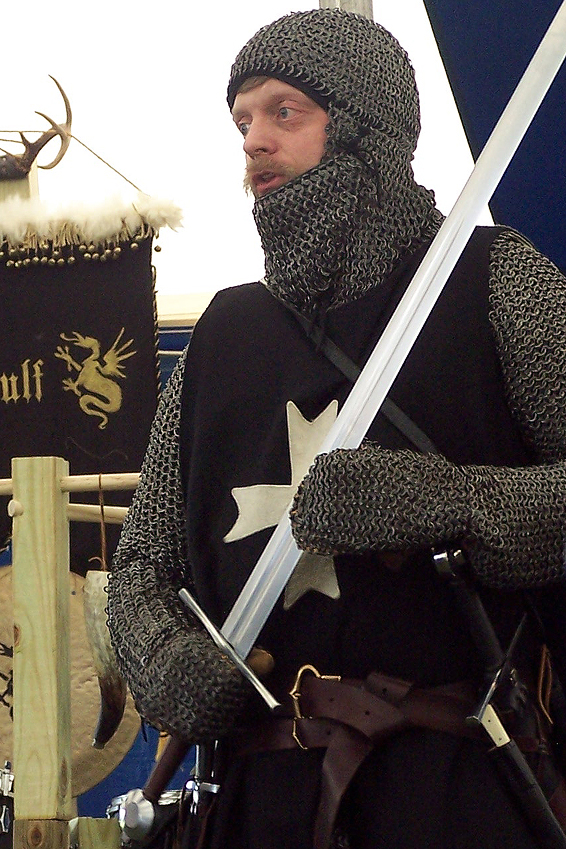 Decrees of August 4th
Abolished the “feudal system” 
feudal dues
nobles’ hunting rights
tax exemptions
ABOLISHED
Link to Document
Photo Credit:  One lucky guy
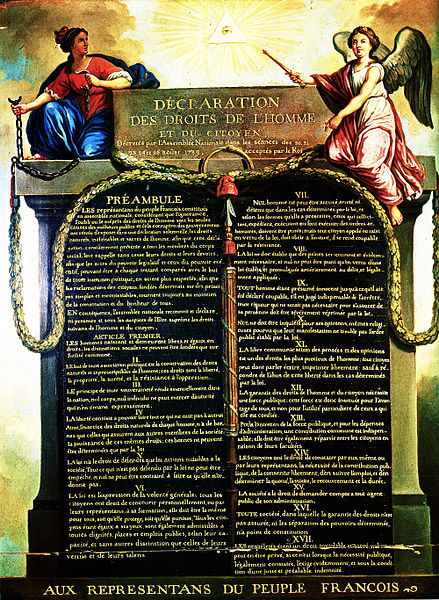 The Rights of Man
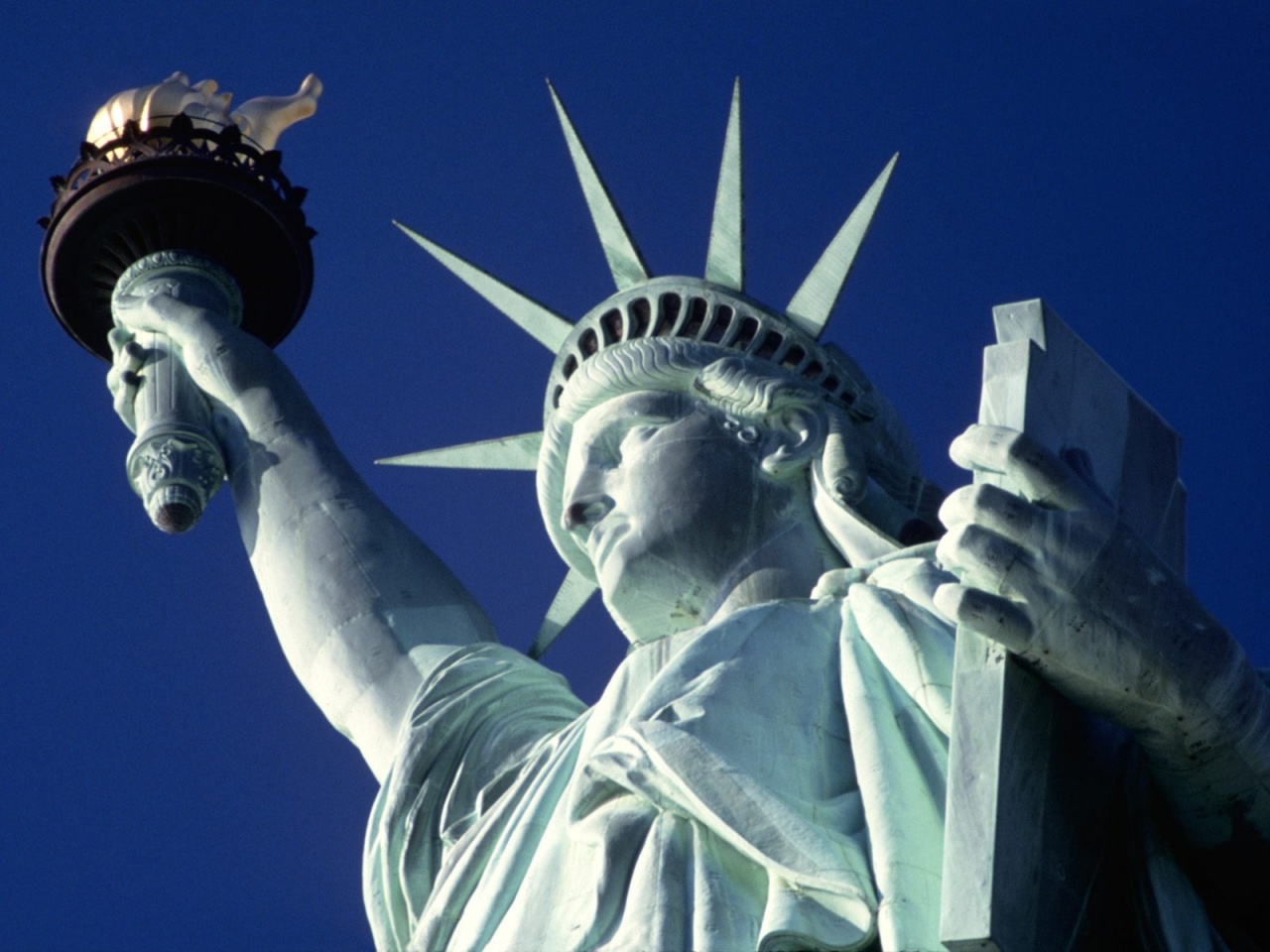 [Classical] Liberalism
[Speaker Notes: http://www.hdwallpapers.in/statue_of_liberty_new_york_city-wallpapers.html]
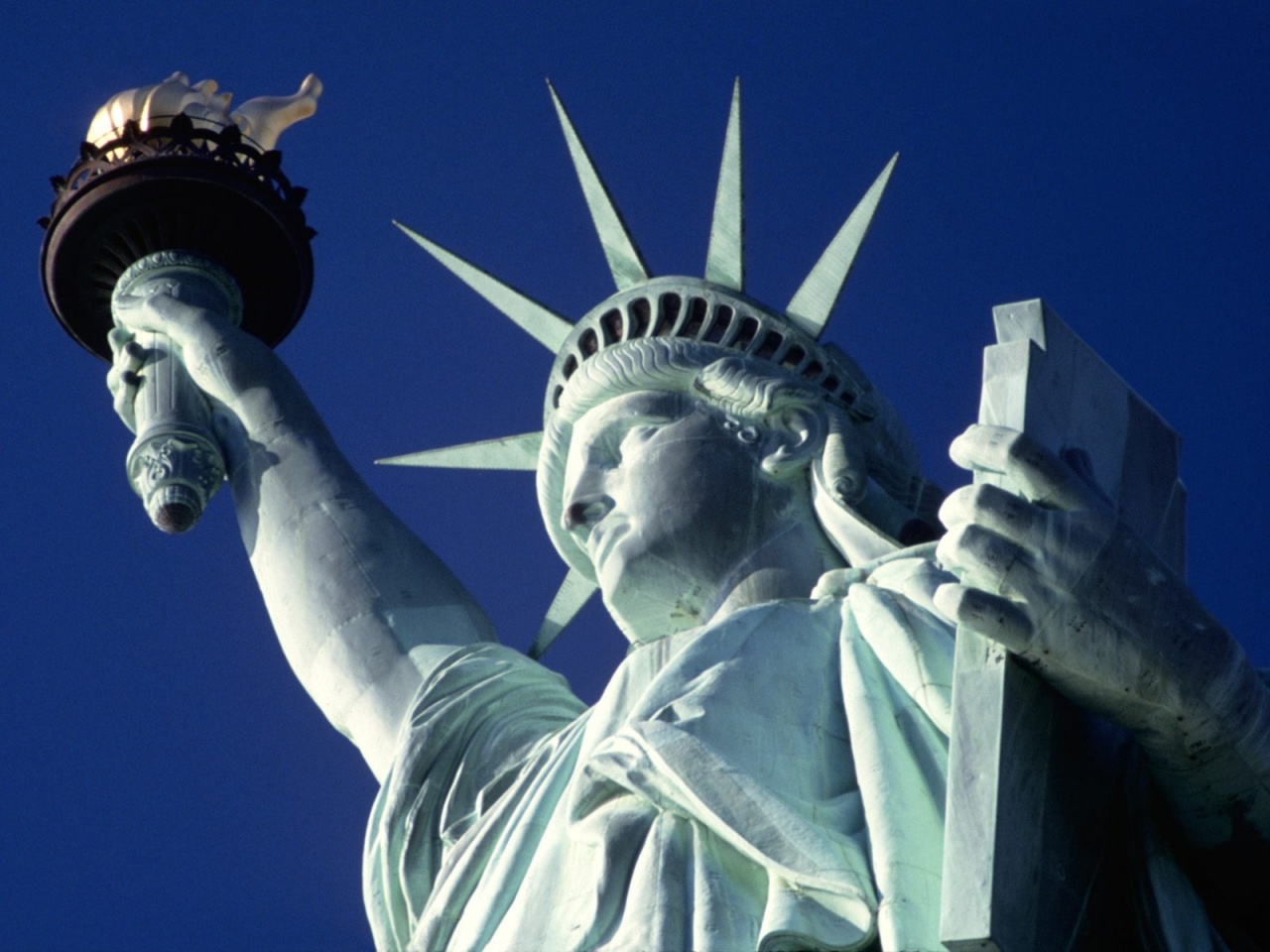 Limited Government
Economic Liberty
Political Liberty
[Classical] Liberalism
[Speaker Notes: http://www.hdwallpapers.in/statue_of_liberty_new_york_city-wallpapers.html]
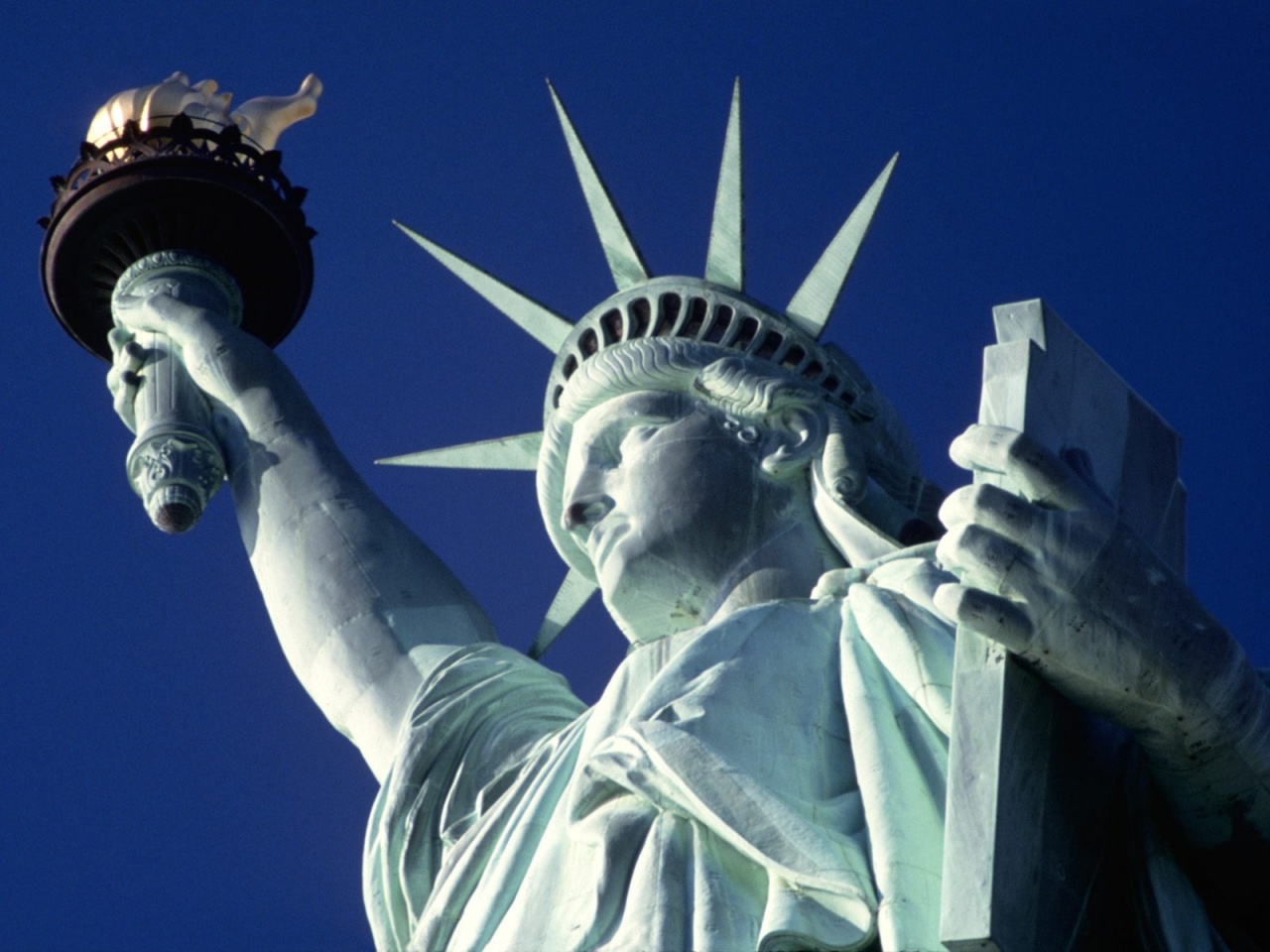 Aristocratic Privilege
State Religion
Absolute Monarchy
[Classical] Liberalism
[Speaker Notes: http://www.hdwallpapers.in/statue_of_liberty_new_york_city-wallpapers.html]
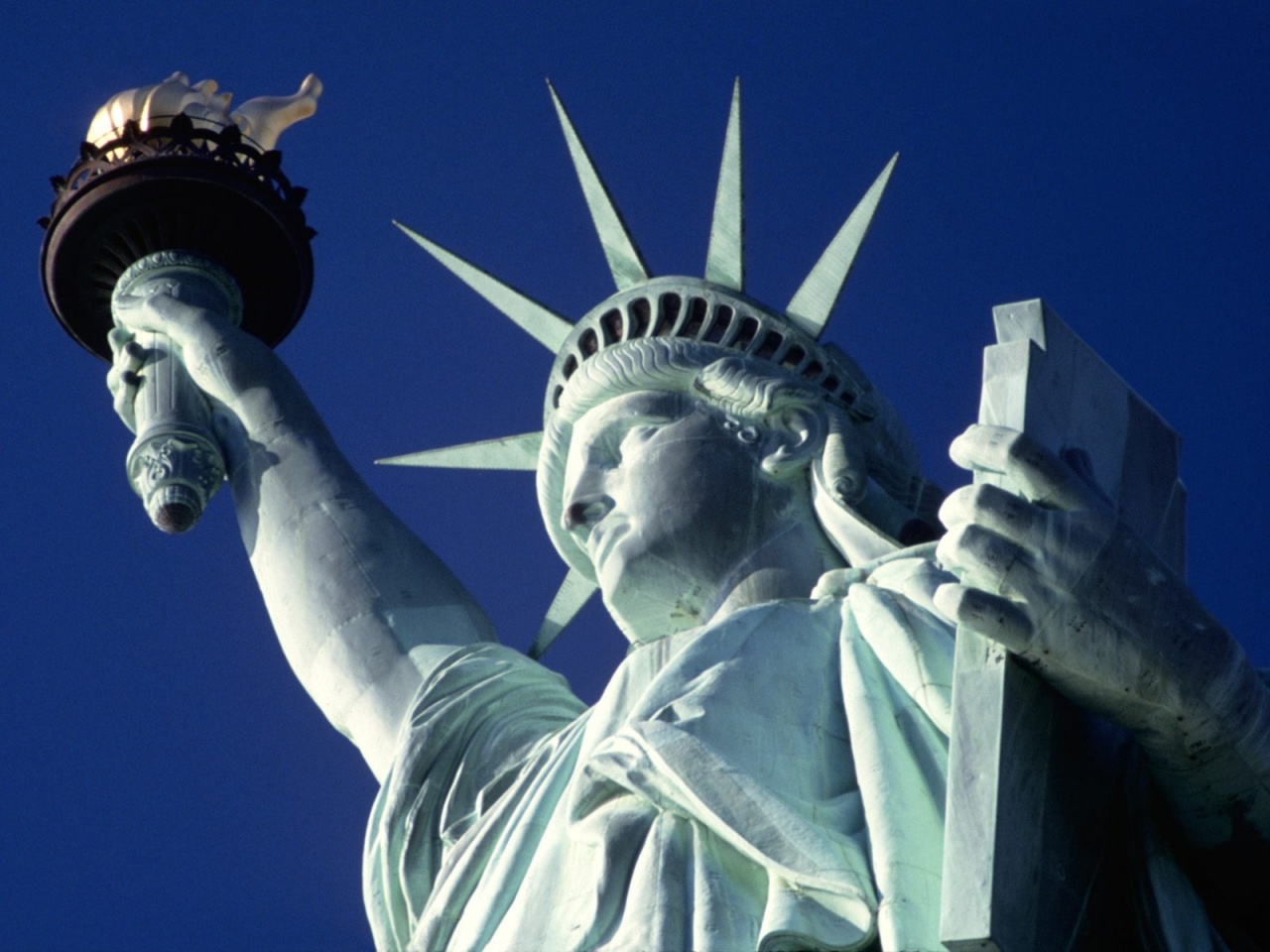 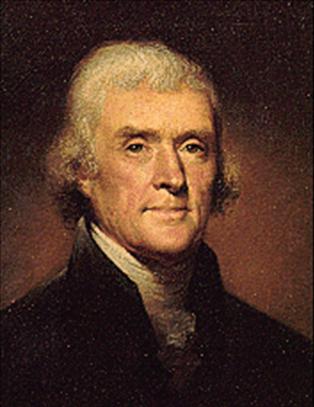 “We hold these truths to be self-evident, that all men are created equal, that they are endowed by their Creator with certain unalienable Rights, that among these are Life, Liberty and the pursuit of Happiness.”	-- The Declaration of Independence
[Speaker Notes: http://www.hdwallpapers.in/statue_of_liberty_new_york_city-wallpapers.html]
The Declaration of the Rights of Man and the Citizen
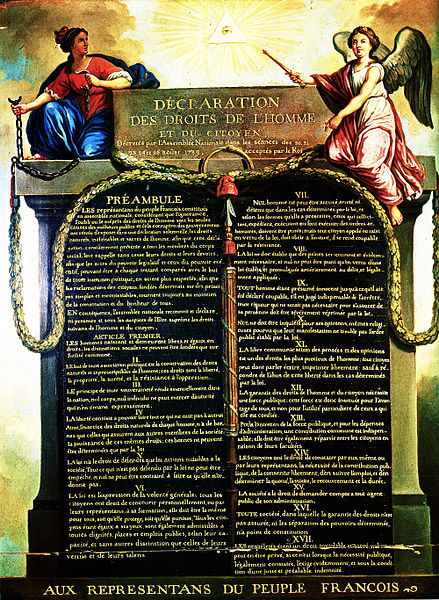 August 26, 1789
VIEW TEXT
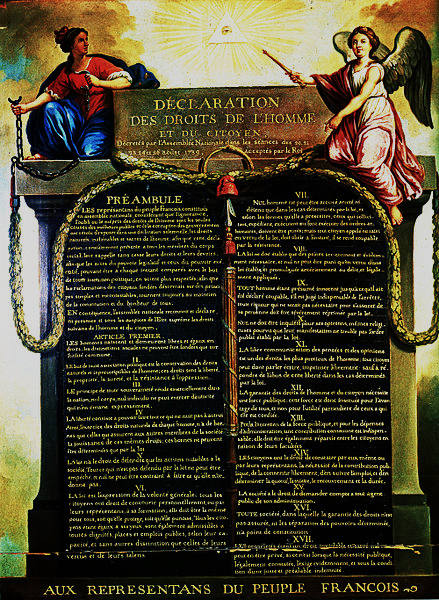 The Representatives of the French people, organized in National Assembly, considering that ignorance, forgetfulness, or contempt of the rights of man are the sole causes of public miseries and the corruption of governments, have resolved to set forth in a solemn declaration the natural, inalienable, and sacred rights of man...
FULL TEXT
From the SC Department of Education
Indicator 2.2
Release Item for this indicator

Read the quotation below and answer the question that follows.
The representative of the French people…have determined to set forth in a solemn declaration the natural, unreliable, and sacred rights of man…[and reinforce] the happiness of all.
French National Assembly, 1789
FAIL
This was seriously an item released by the South Carolina Department of Education that was included on the annual End of Course (EOC) examination for United States History.  I could not make this up!!!
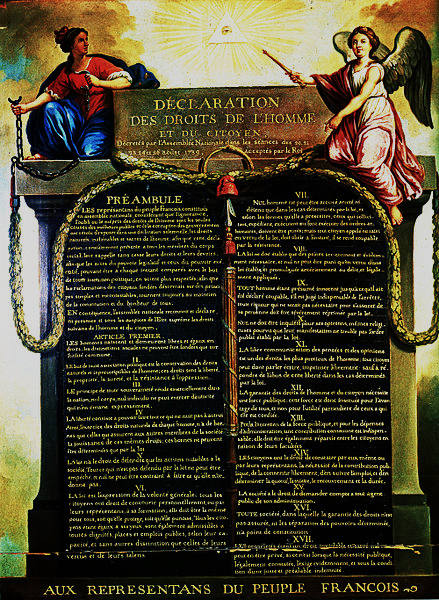 1. 	Men are born and remain free and equal in rights. Social distinctions may be founded only upon the general good.
FULL TEXT
INFLUENCERS
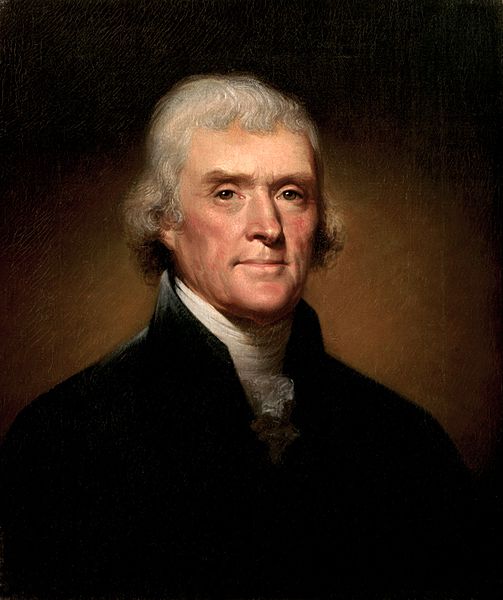 of the Declaration
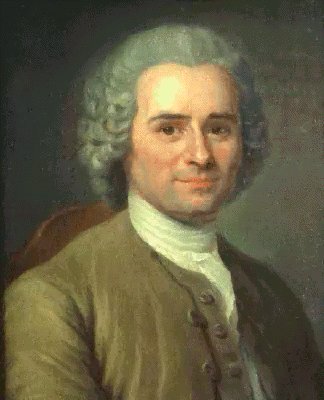 US Declaration of Independence
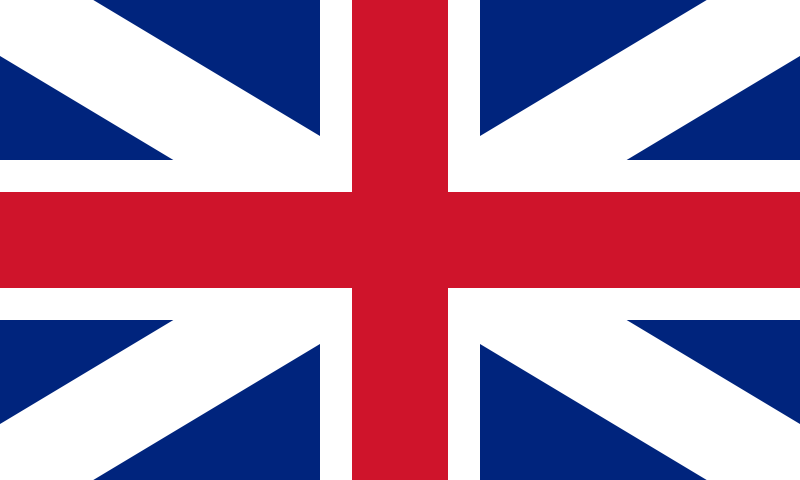 Jean J. Rousseau
The British System of Gov.
WOMEN’S MARCH ON VERSAILLES
October, 1789
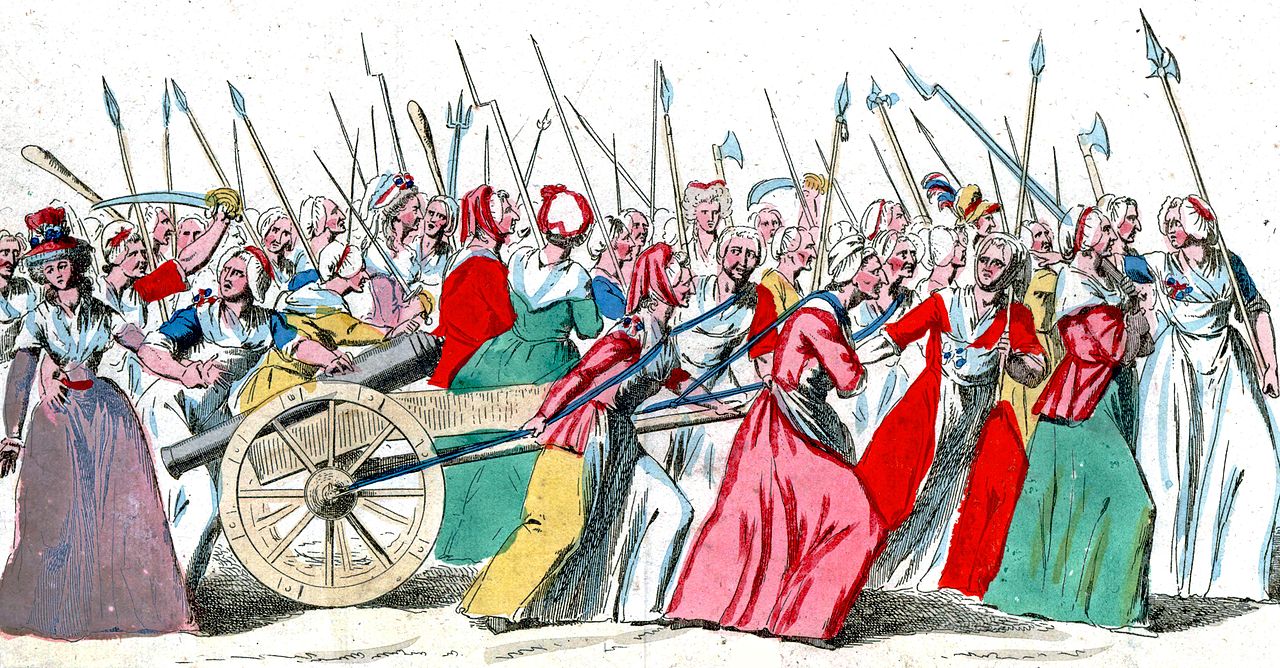 WOMEN’S MARCH ON VERSAILLES
October, 1789
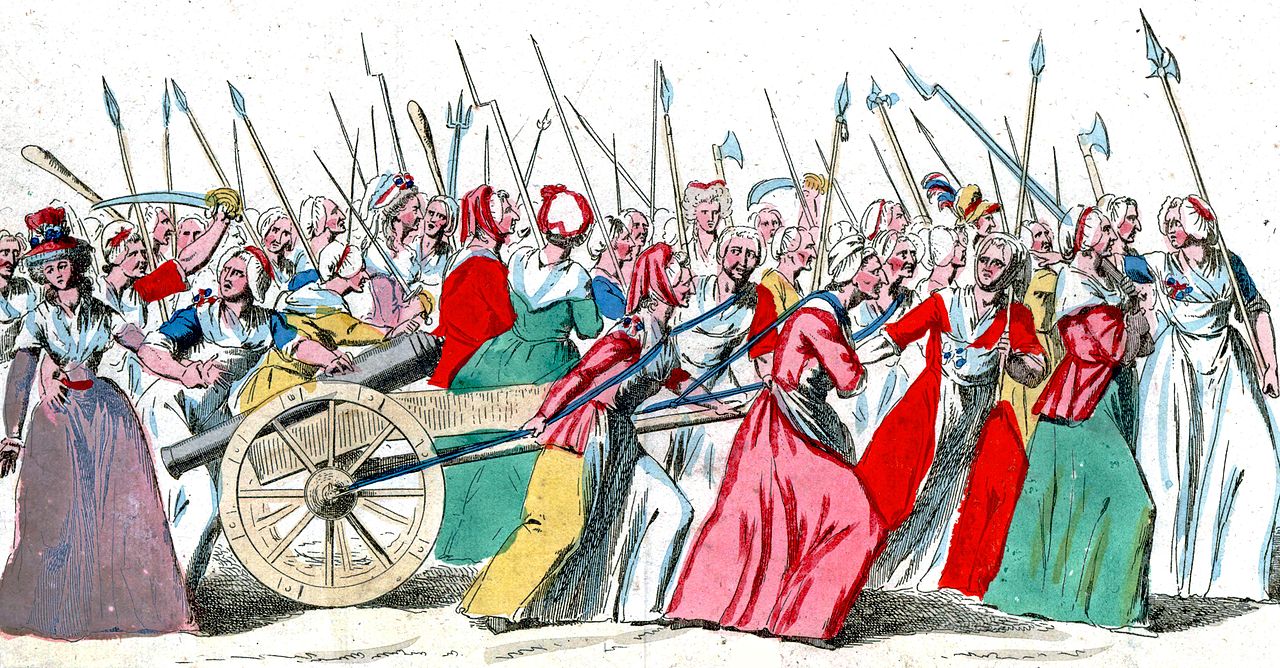 ROYAL FAMILY  PARIS
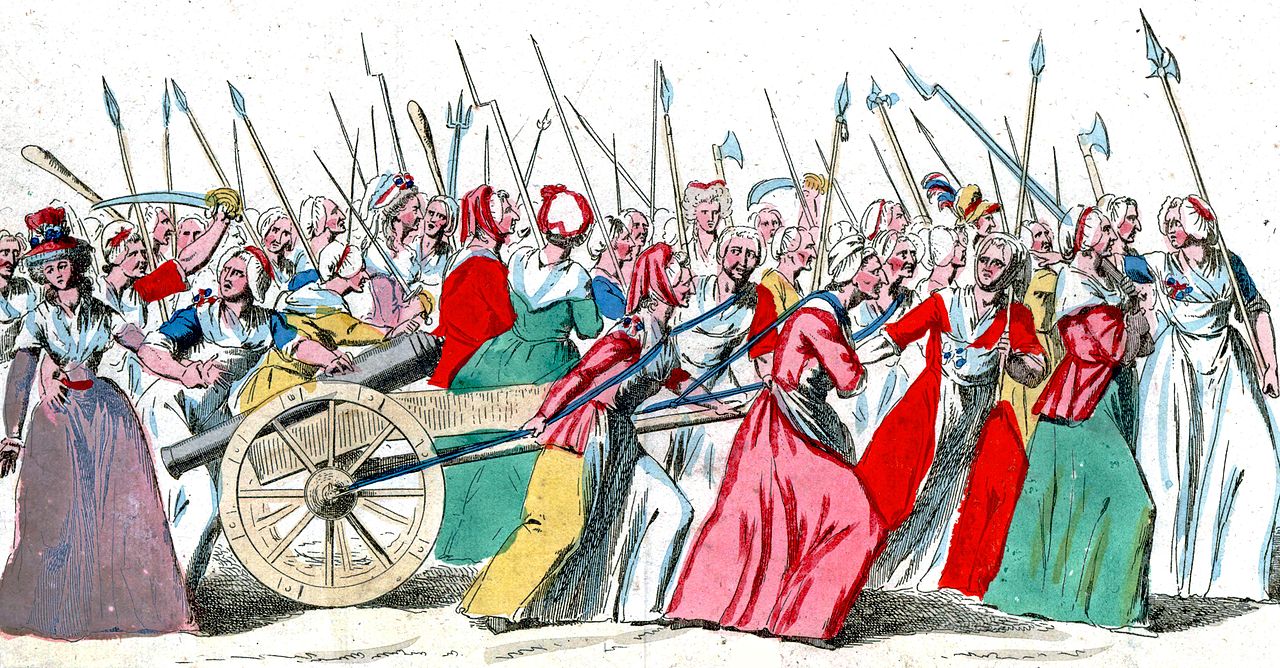 WOMEN’S MARCH ON VERSAILLES
October, 1789
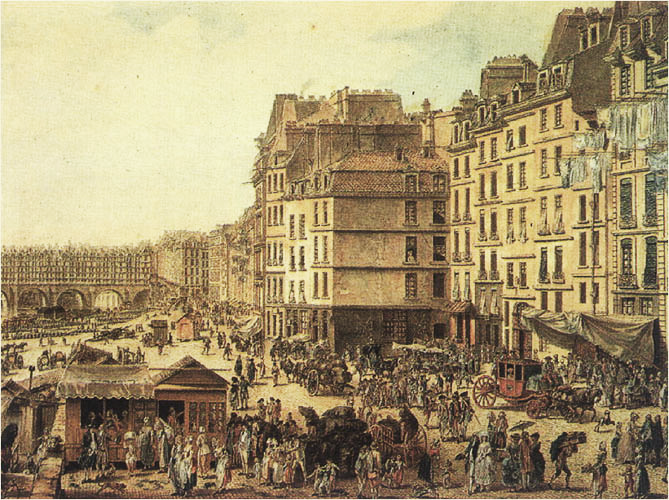 Parisian Revolution
After the Women’s March on Versailles, Paris became the Revolution’s epicenter.
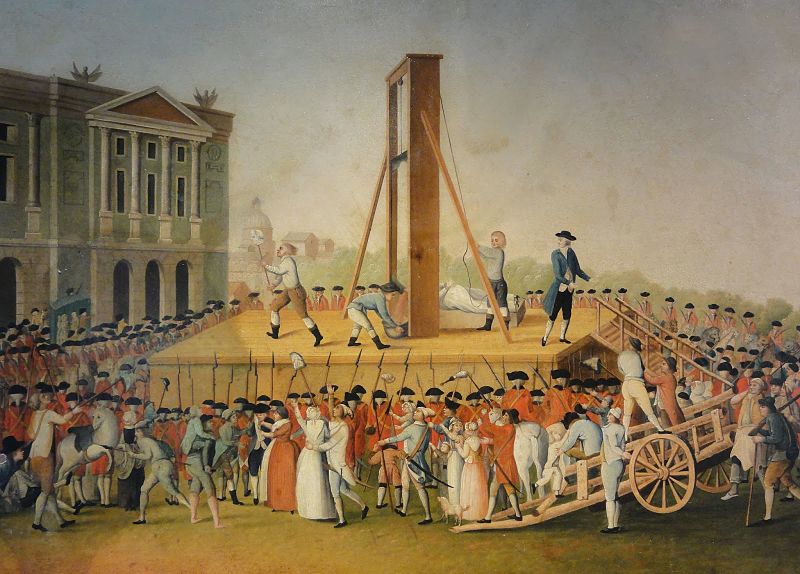 The French Revolution Radicalizes
NEXT UP
1790-1792
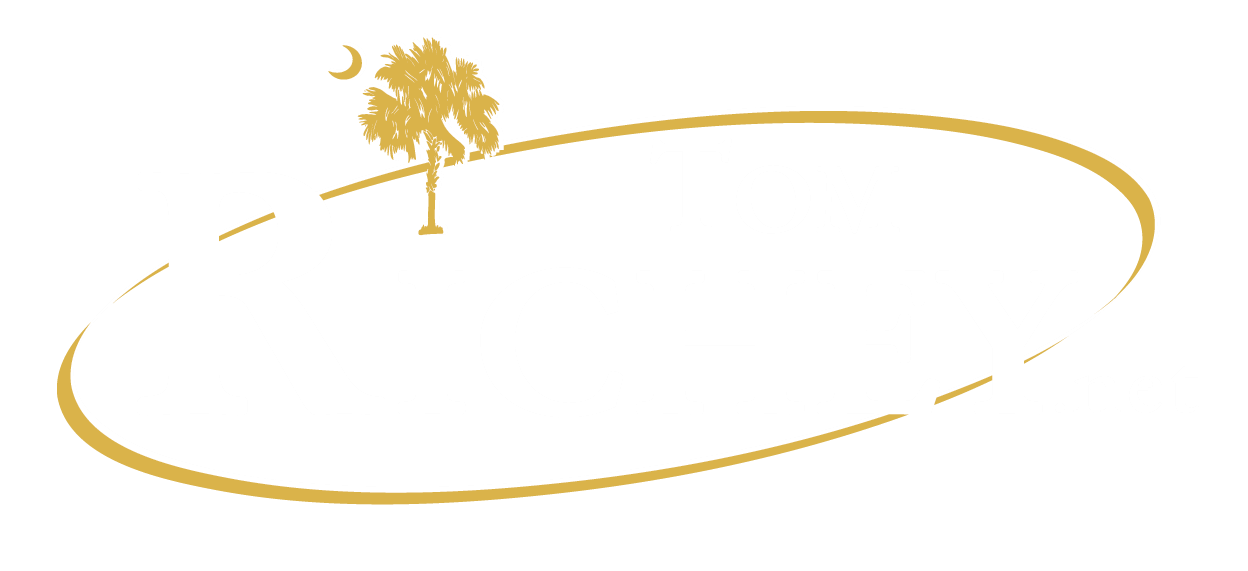 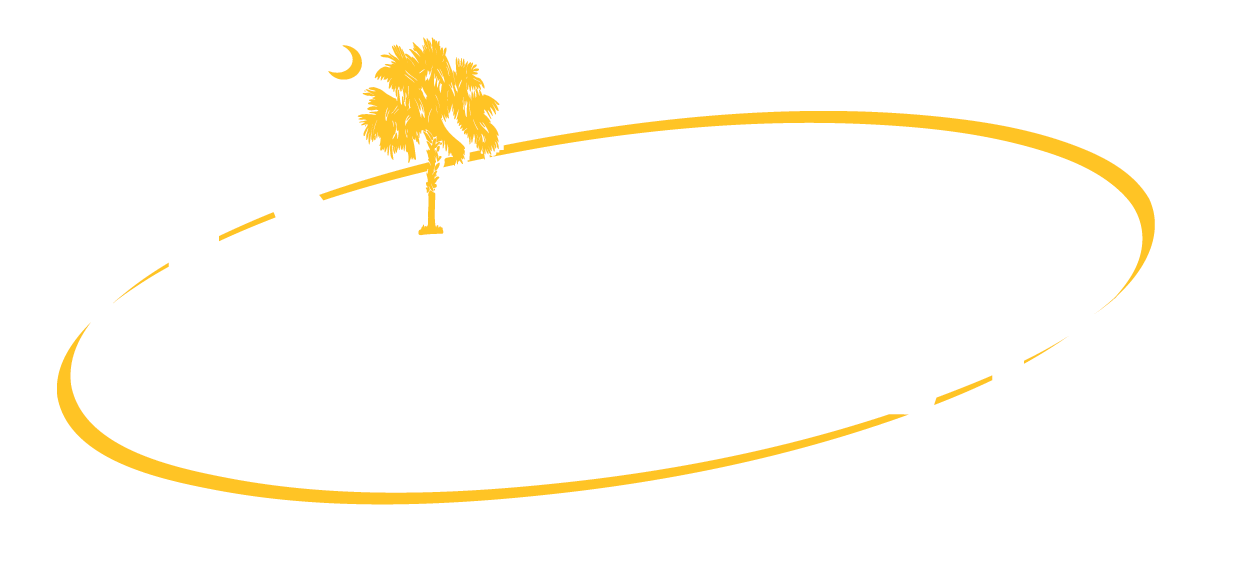 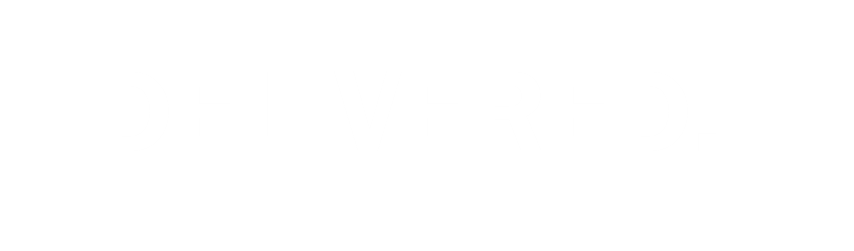 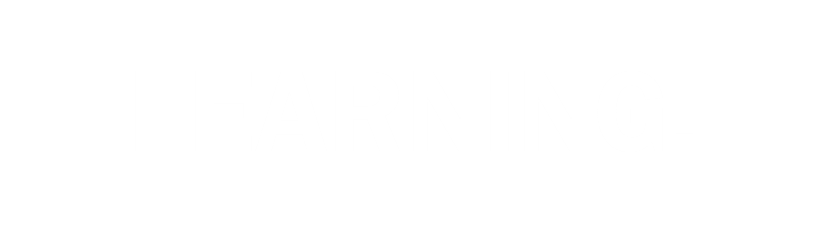 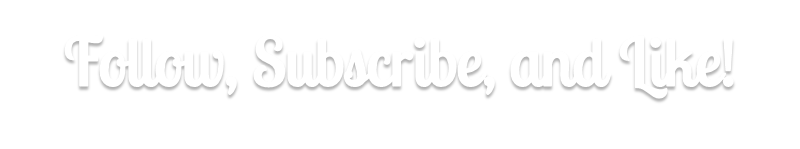 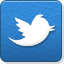 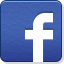 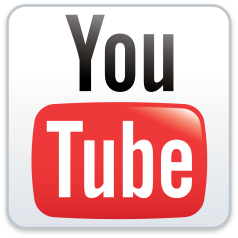